Project 2010 Tipps & TricksReinold Haas
Einstellungen Optionen
Seitenumbruch einfügen
Gantt-Ansicht mit div. Farbstellungen anpassen
15.07.2018
Reinold Haas
1
AnpassenSchnellzugriffsleiste, Menüband, Ansichtsleiste
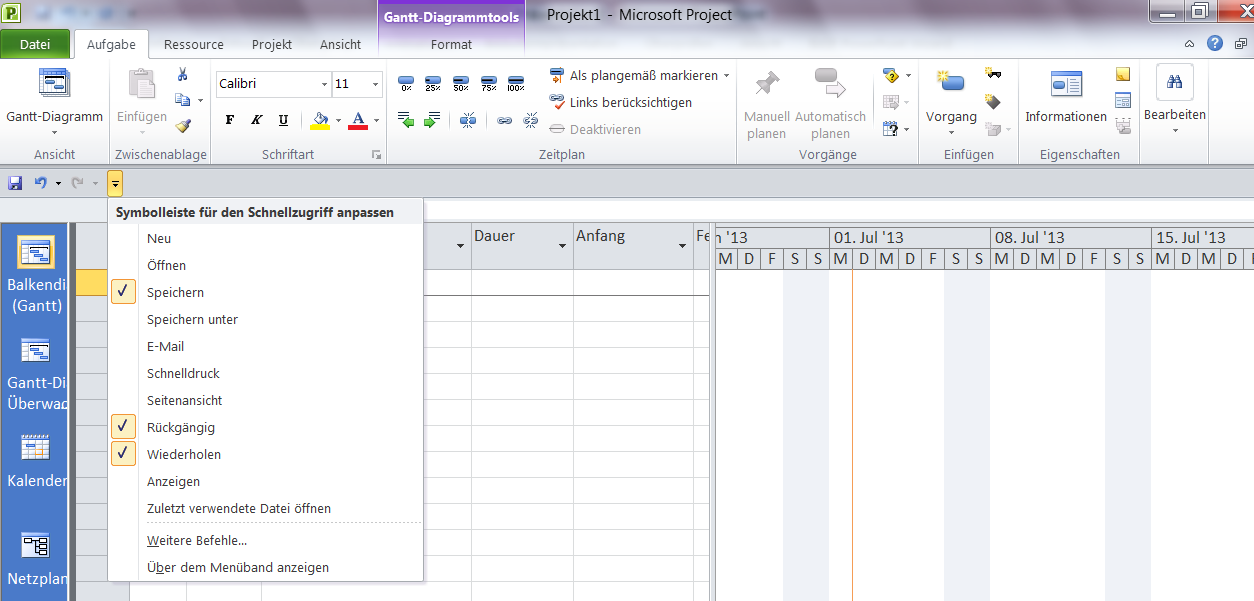 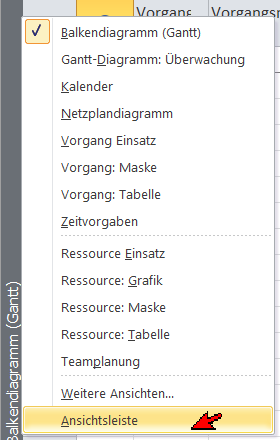 15.07.2018
Reinold Haas
2
Schnellzugriffsleiste, Menübandexportieren / importieren
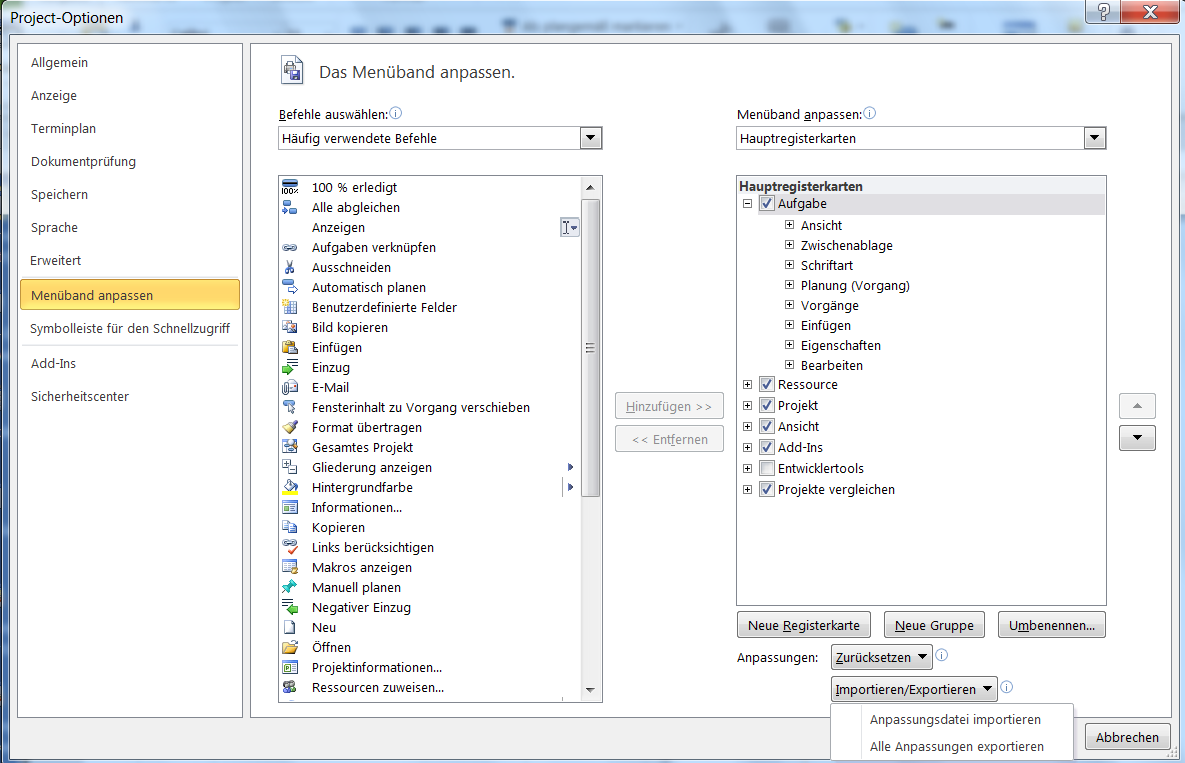 15.07.2018
Reinold Haas
3
Einstellungen
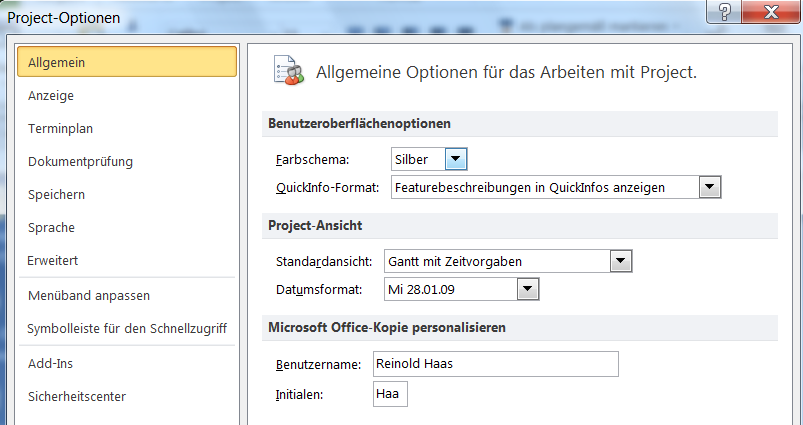 Datumsformat ohne/mit Uhrzeit
15.07.2018
Reinold Haas
4
Einstellungen
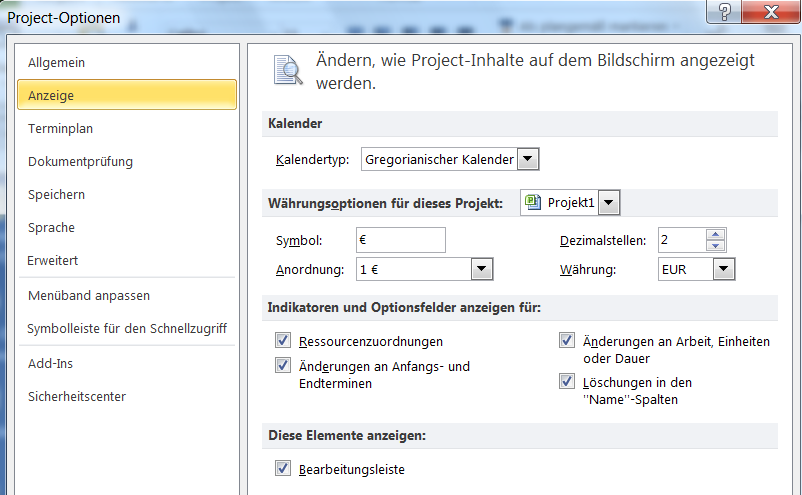 15.07.2018
Reinold Haas
5
Einstellungen Standardvorgaben
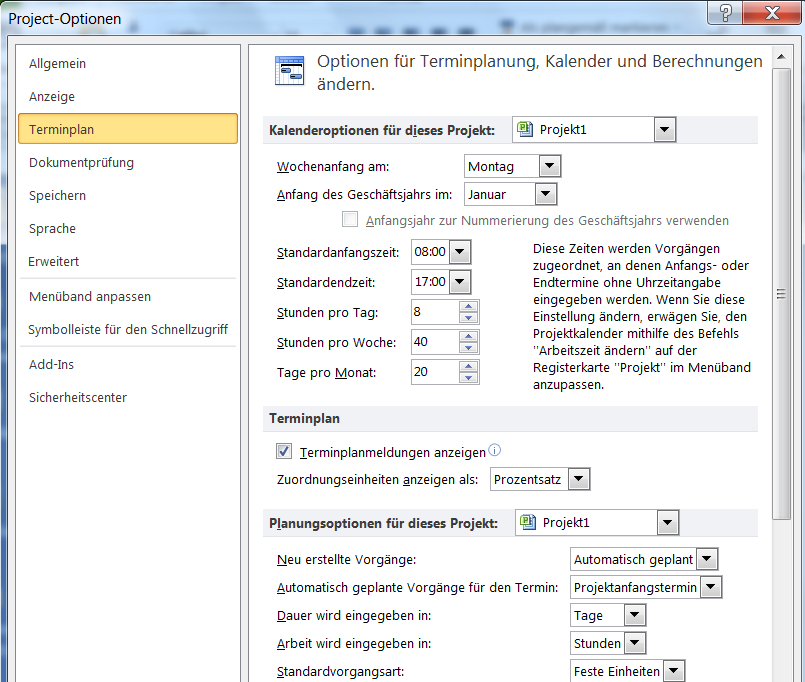 Auswahlfür dieses Projektoder generell
Standard Dauer inTage / Std .....
15.07.2018
Reinold Haas
6
Einstellungen Standardvorgaben
Standardvorgangsart:Feste DauerNicht Leistungsgesteuert
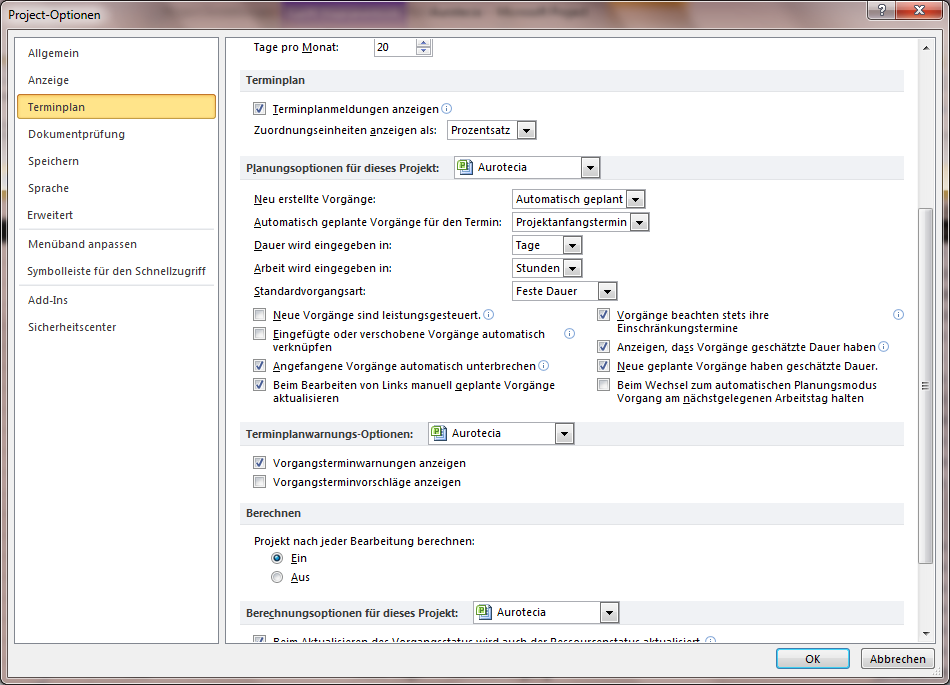 15.07.2018
Reinold Haas
7
Einstellungen Autokorrektur alles deaktivieren
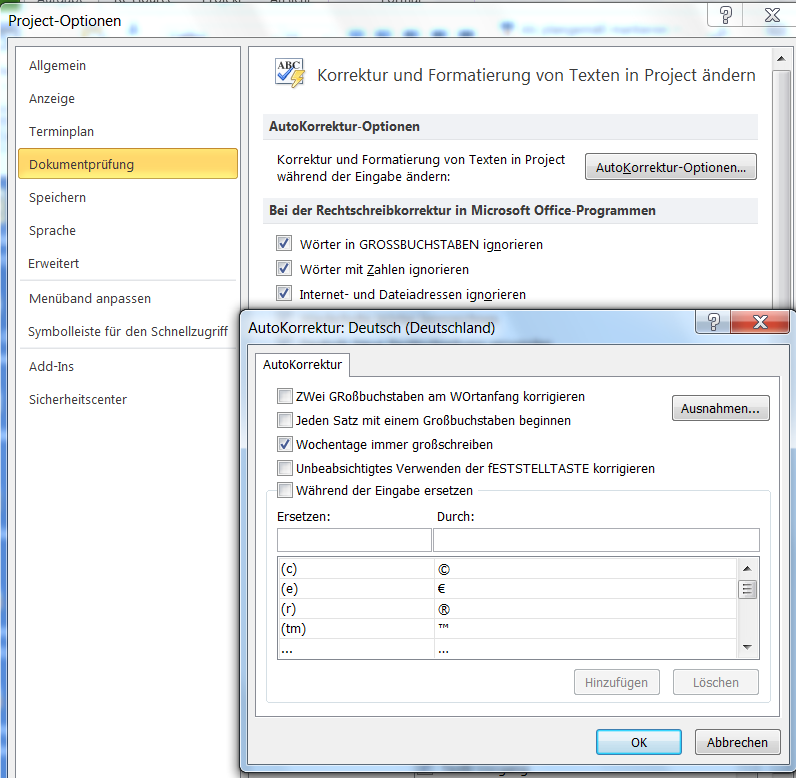 15.07.2018
Reinold Haas
8
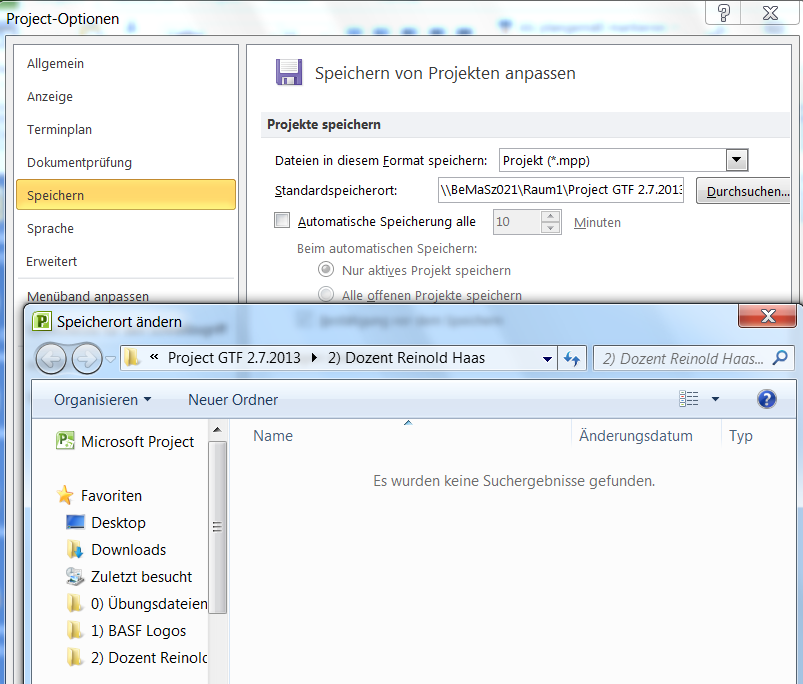 15.07.2018
Reinold Haas
9
Restliche Einstellungen
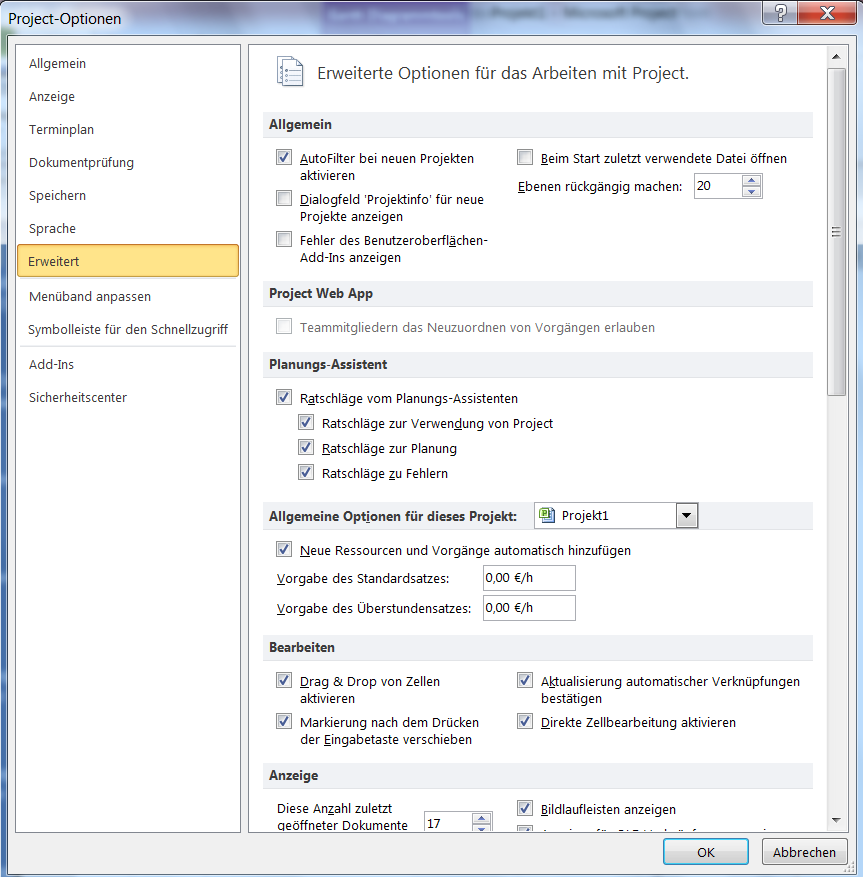 15.07.2018
Reinold Haas
10
Vorversionen (Project 2003 und früher)
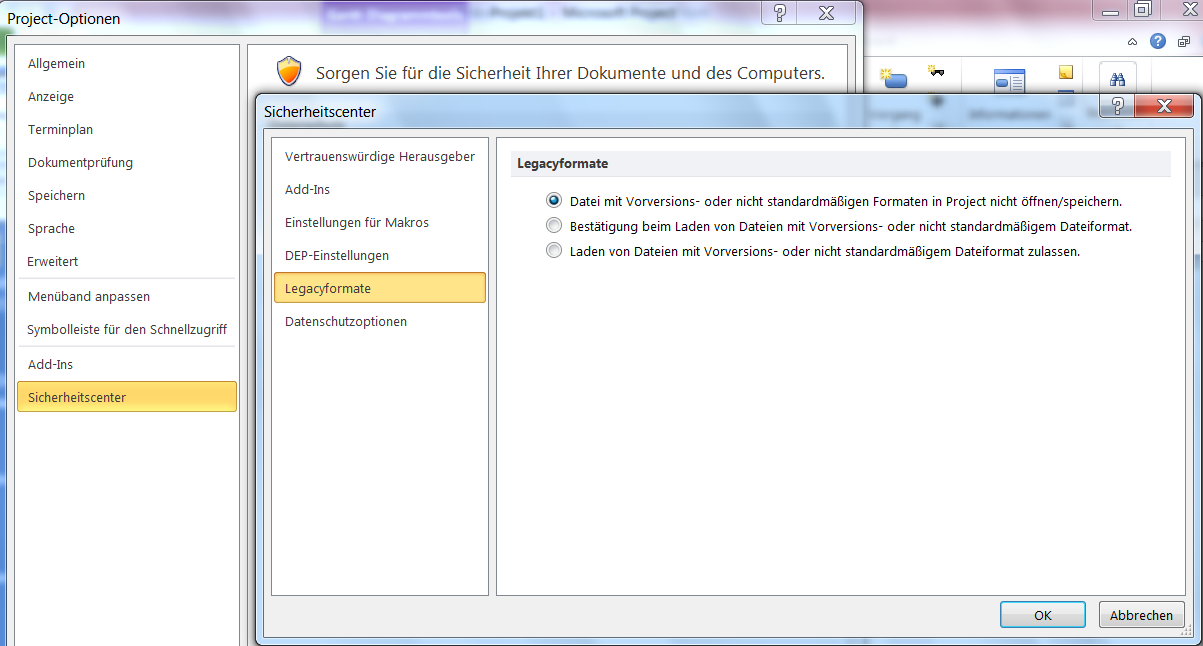 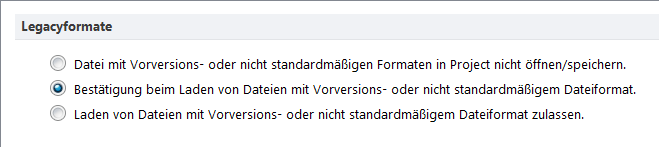 15.07.2018
Reinold Haas
11
Seitenumbruch einfügen
Es gibt keine direkte Funktion und kann nur mittels Schnellzugriffsleiste eingerichtet werden. Detail sh. Linkhttp://www.astrid-thater.de/tipps/project/seitenumbruch.htm
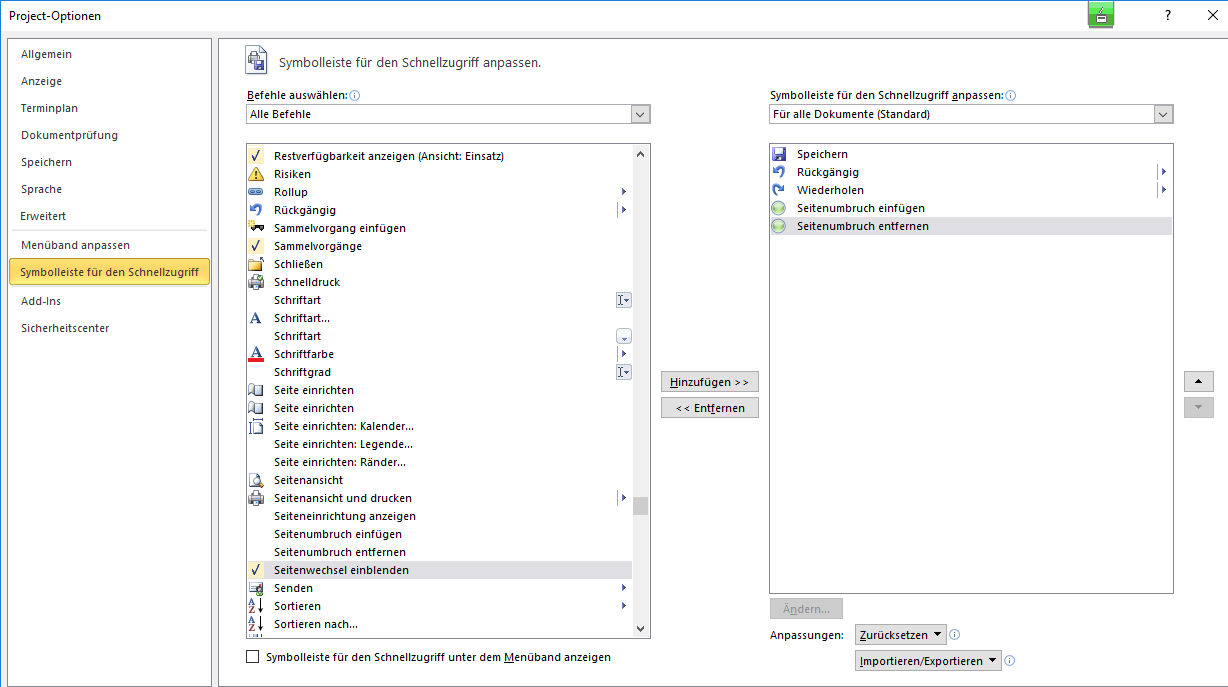 15.07.2018
Reinold Haas
12
Gantt-Ansicht mit div. Farbstellungen anpassen
Aufgabe:bestimmte Vorgänge, die mittels einer Attribut-Spalte mit Ja gekennzeichnet sind, sollen bestimmte Farben und Muster erhalten in dem Gantt-Diagramm erhalten.
Vorgehen:Fügen Sie eine von 20 Attribut-Spalten ein und kennzeichnen die gewünschten Vorgänge mit Ja. (Attribut-Spalten dürfen nur Ja oder Nein enthalten).Danach wechseln Sie in die Gantt-Ansicht und rufen mit der rechten Maustaste die Funktion Balkenarten auf.In dieser Ansicht fügen Sie eine Leere Zeile (Freie Position) und beschreiben Sie in der leeren Zeile Ihre individuelle Anpassungsh. nächste Folie.
15.07.2018
Reinold Haas
13
Gantt-Ansicht mit div. Farbstellungen anpassen
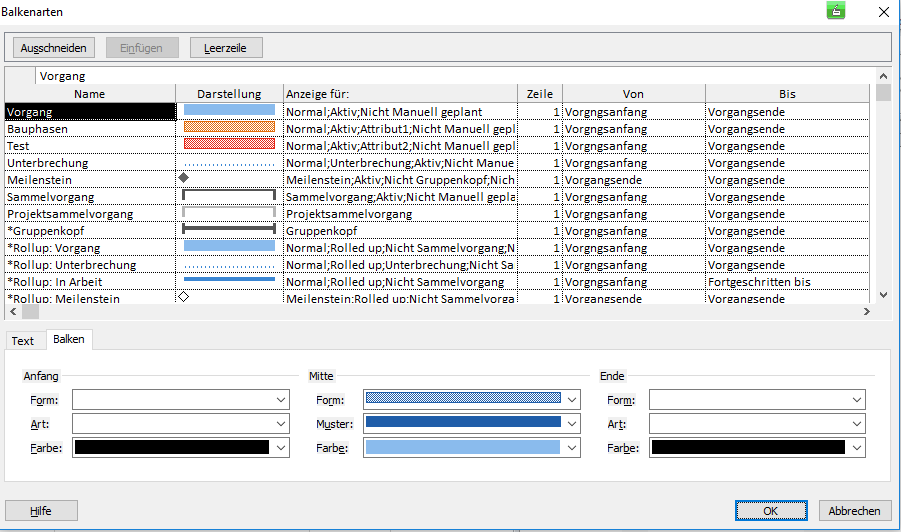 15.07.2018
Reinold Haas
14
Gantt-Ansicht mit div. Farbstellungen anpassenBeispiel
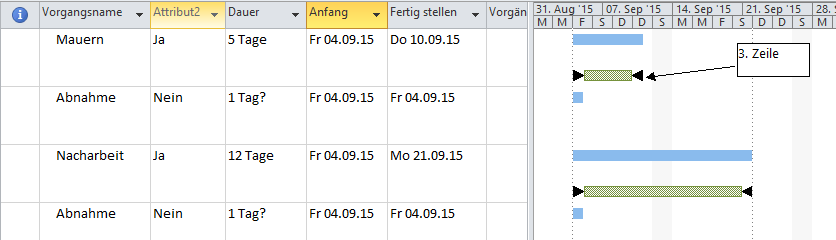 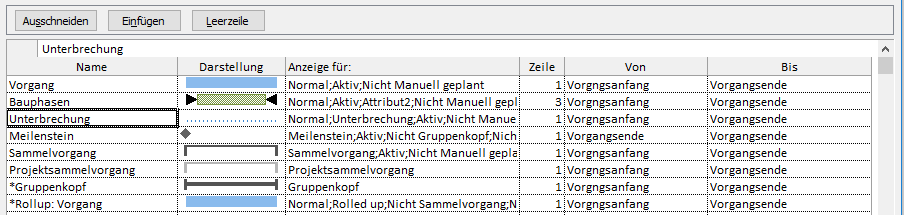 Über die Balkenarten wird auch der Inhalt der Legende beim Drucken festgelegt
15.07.2018
Reinold Haas
15